Taal als tweesnijdend zwaard
Fusie en defusie
Deze foto van Onbekende auteur is gelicentieerd onder CC BY-SA
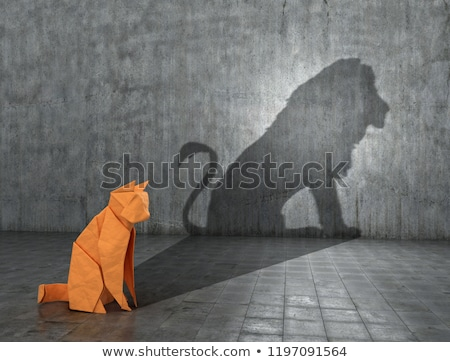 Fusie is overal
Oefening polariteiten
Oefening redenen geven
Bladeren in de stroom
© Joseph Ciarrochi acceptandchange.com
4
Hoe doe je defusie?
Uitleg geven en kader bieden
Bewustwording stimuleren
Oefenen en doen
Bekrachtigen van defusie 
Model staan
Focus op functie
Ontregelen van logisch denken
Andere processen betrekken
Beschrijven versus evalueren
© Joseph Ciarrochi acceptandchange.com
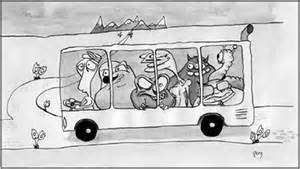 ©Benji Schoendorff
8